CSB Presents: Exploring AI(aka: AI Day)
Coordinators
Judith Gebauer
Kevin Matthews (MC)
Support Staff
Shalin Hale
Madison Rasnake
Megan Canny
Donna Kurtz
Amy Ormon
AI Day Agenda
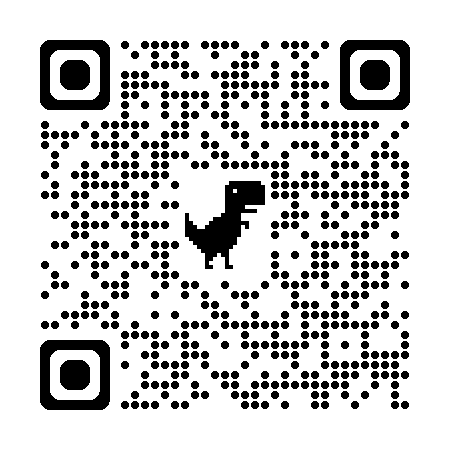 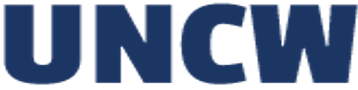 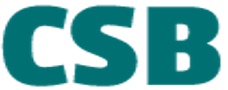 https://csbapp.uncw.edu/csb_ai/
[Speaker Notes: All session are in CH 105 except the Breakout Sessions at 2:15
Main topic areas:
AI in general
Using AI in teaching
Using AI in research
Using AI in practice
Attendance sheets will be passed around at the 9:30, 10:30, 1:00, and 2:15 sessions
Write your name in if missing from RSVP attendance sheet
$250 for morning, $250 for afternoon
Pay will come as FLAC for June paycheck]
Open Forum – AI in Teaching
ONE thing you’re already doing?
ONE thing you plan to explore/implement?
Any lingering thoughts to share?
[Speaker Notes: What is 1 thing that you’re already doing that you feel others should be doing, too?
What is 1 thing that you heard about today that you plan to implement/explore?
Do you have any lingering thoughts that you want to share with the group?]
AI Day Agenda
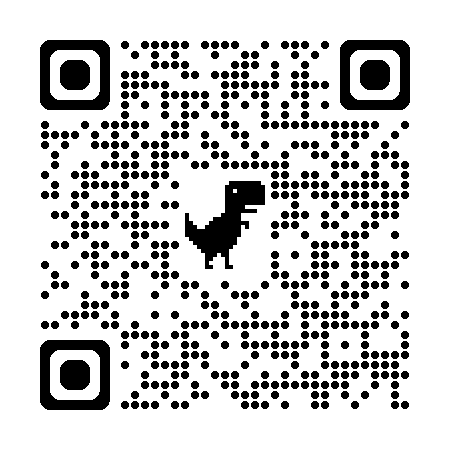 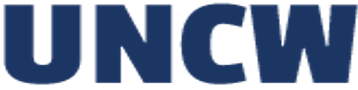 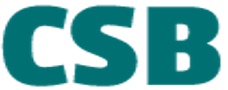 https://csbapp.uncw.edu/csb_ai/
AI Day Breakout Sessions
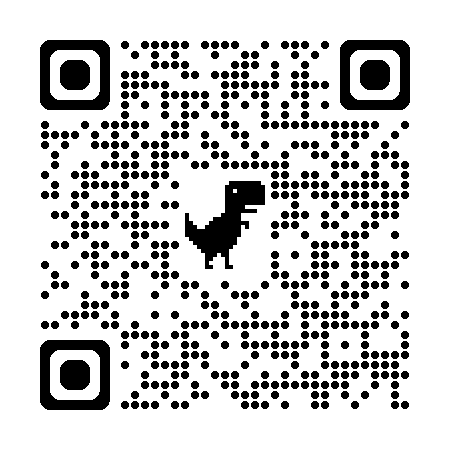 [Speaker Notes: Refreshments in lobby
Please meet back at 3:15 in CH 105 for wrap up discussion]
Open Forum – AI in Research/Practice
ONE thing you’re already doing?
ONE thing you plan to explore/implement?
Takeaways from Breakout Sessions?
Any lingering thoughts to share?
[Speaker Notes: What is 1 thing that you’re already doing that you feel others should be doing, too?
What is 1 thing that you heard about today that you plan to implement/explore?
What is being done in practice?
What expectations should we have for our graduating students in terms of AI literacy?
Do you have any lingering thoughts that you want to share with the group?]
Where Do We Go From Here?
Your perspective/outlook on AI

CSB Summer AI Taskforce
Chair: Judith Gebauer
If interested, contact your department chair
[Speaker Notes: Has your perspective/outlook on AI and how it relates to our jobs changed today? How so?

What do you believe the AI task force should consider or focus on?]